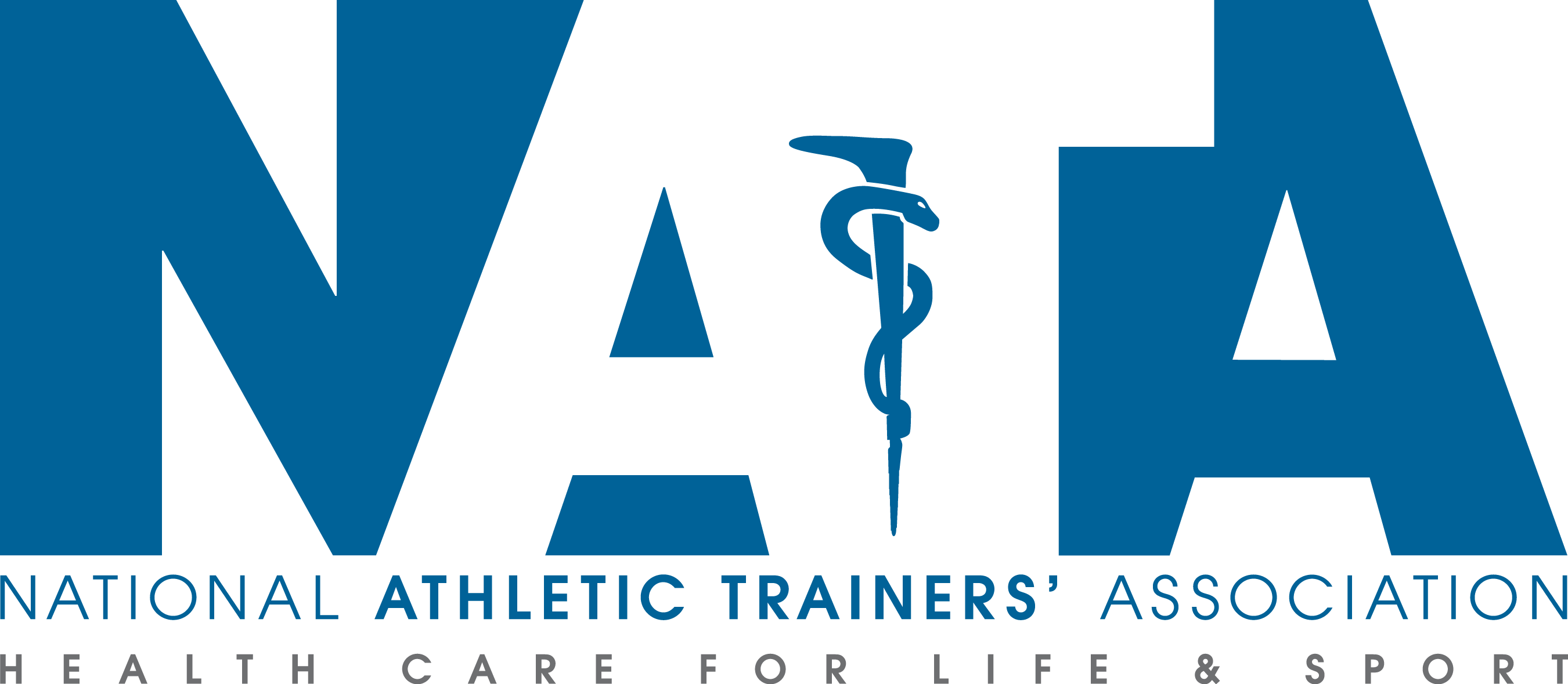 Diabetes Mellitus


Taken From:
NATA Position Statement:
Management of the Athlete with Type 1 Diabetes Mellitus
Journal of Athletic Training. 2007;42(4) 536-545
Diabetes Mellitus
Type I
Chronic endocrine disorder characterized by hyperglycemia

Chronic hyperglycemia can lead to long-term damage, dysfunction, and failure of various organs

Type I diabetes is characterized by absolute insulin deficiency 

Usually occurs in children and young adults

It is characterized as an autoimmune disorder resulting from the combination of genetic and unknown environmental factors

More common in the athletic population than type II

Athletes with diabetes can compete at the highest level with appropriate management and monitoring
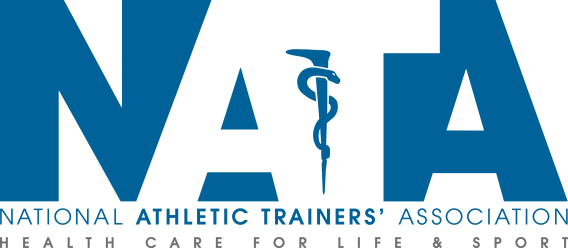 Diabetes Mellitus Type I
Hyperglycemia – 
Signs and Symptoms
Treatment
Outside insulin therapy
Monitoring of blood glucose
Healthy nutrition
Exercise*
Blood glucose levels must be monitored during practices and games to reduce the risk of complications in maintaining  proper blood glucose levels during exercise.
Blood glucose levels should be measured before, during, and after exercise. (this may be increased during extreme temperatures or altitudes)
Signs and symptoms of type I diabetes develop rapidly and are related to hyperglycemia.  
Frequent Urination
Thirst
Polyphagia (excessive hunger)
Weight Loss
Visual Disturbances
Fatigue
Ketosis
Characterized by nausea, vomiting, pronounced thirst, excessive urination, and abdominal pain.
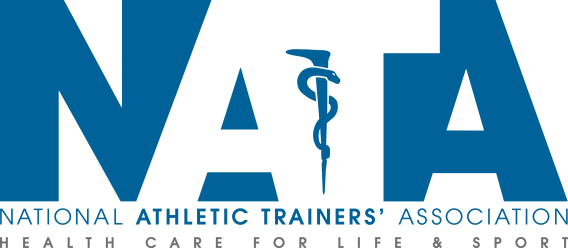 Diabetes Mellitus Type I
Severe Symptoms
Hypoglycemia – 
Signs and Symptoms
Clumsiness or jerky movements
Muscle weakness
Difficulty speaking or slurred speech
Blurry or double vision
Drowsiness
Confusion
Convulsions or seizures
Unconsciousness
Blood sugars below 70  
Caused by several possible factors
Too much insulin or medication
Skipping a meal
Vigorous exercise without adjustments
Shakiness, Dizziness, Sweating
Hunger, Irritability or moodiness
Anxiety or nervousness, Headache
Treatment
Ingest easily absorbed sugars 
Hard candies, fruit juices, soda (not diet)
Monitor blood sugar levels
Glucagon may be used in difficult cases
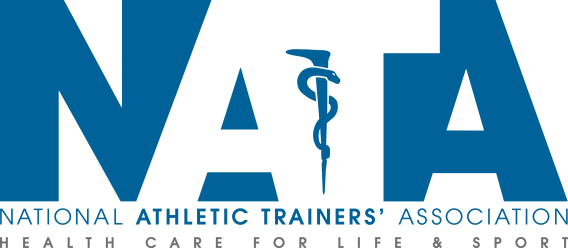 Diabetes Care Plan
A comprehensive care plan should include the following:

Blood glucose monitoring guidelines. (frequency, and pre-exercise values)
Insulin therapy guidelines (including type, dosages, and adjustment strategies, and correction dosages)
List of other medications
Guidelines for hypoglycemia recognition and treatment
Guidelines for hyperglycemia recognition and treatment
Coaches are crucial in the recognition of hypoglycemia and hyperglycemia episodes

Signs and Symptoms of these conditions include:

Nervousness
Sweating
Intense Hunger
Trembling
Weakness
Palpitations (heart “skips”)
Trouble Speaking
Headaches
Fatigue
Blurred Vision
Trouble Concentrating
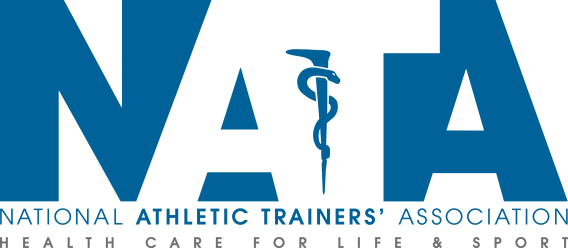 Institutional Policies on the Diabetic Athlete
Insert any particular policies of your university regarding the diabetic athlete here.
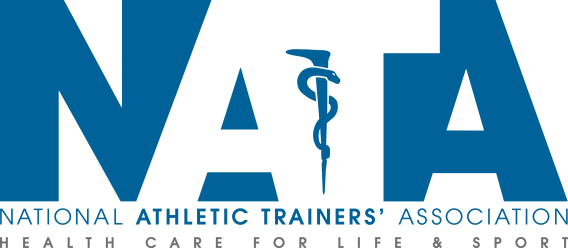 Team Travel with Diabetes
Since access to meals and snacks may be limited during travel, athletes with diabetes should carry pre-packaged meals and snacks in the event that meals are delayed

Athletes with diabetes should notify airport security screeners of their medical condition

It is essential for an athlete with diabetes to carry all diabetes equipment and supplies onto the aircraft in case of emergency

Prescriptions and a letter from a physician (on letterhead) showing the need for the aforementioned supplies should also be taken with them

The athlete should also carry a health insurance card all them at all times, along with emergency phone numbers
The ADA can provide a form of medical identification card to persons with Diabetes.
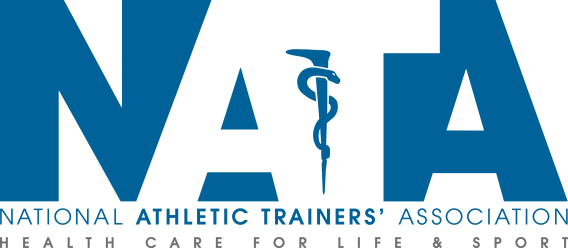